IEEE Aerospace Electronic SystemsVP Publications
Luke Rosenberg

2024 AESS Officer Strategic Planning Meeting
11-12 February 2025
Orlando, FL, USA
TAES Journal update
Impact factor (IEEExplore) is 4.4
Large increase in the number of submitted papers, backlog being reduced.
No. paper published in 2022/2023: 418/713  - acceptance rate is around 30%
Desire to accept around 600 papers in 2024 which translates to 7500 pages / year.
Based on trends, could be a 10% increase in submissions based on trends – some tracts becoming unsustainable.
Last 3 years, submissions have increased from 1200 to 1600 to 2000!
Amit needs support due to the increased load and significant pre-screening effort (3/4 papers returned to authors!)
Too much overlap, poor referencing including prev. work, formatting, use of ‘new / novel’
Open access (OA) = 25/713 = 4% - Insufficient to remain in transformative OA agreement (needed 11%)
Diversity of editors: 
105 Associate editors (AE) and 15 Senior editors (SE) – most in regions 8 and 10
Male / Female: AEs - 90%/10%, SEs – 80%/20%
Industry / Academia / Government: AEs - 10%/85%/5%, SEs – 40%/53%/7%
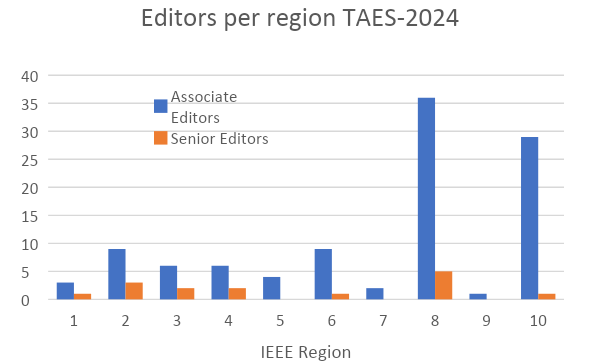 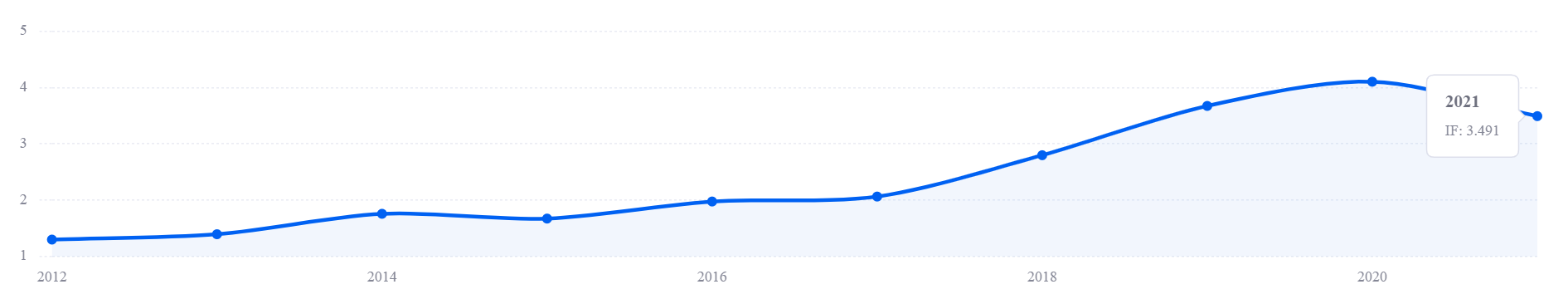 [Speaker Notes: Last few years: 1200 to 1600 to 2000 over 3 years
Primarily from R10 (China)

Amit may need support
Pre-screening needs a panel as it takes a long time
Aes need some feedback – change the workflow so the SE reviews the decions 
¾ papers from China – too much overlap, poor referencing, not referencing prev. work, use of new / novel, format, declaration of rejecting papers

Event for SEs / EICs – get boards approval for funding.]
TAES Open Access transformative agreement
Authors of institutions with IEEE read and publish agreements can publish in any IEEE journal by current Plan S rules
TAES did not perform adequately to stay in the transformative agreement - achieved 4% - due to increased number of papers published.
TAES will take a years break and can then reapply.
Systems Magazine update
Current impact factor (IEEEXplore) is 3.6 
New EIC position advertised (closes end Feb.)
No. of magazine submissions has reduced (no backlog).
Small number of good quality special issue proposals.
A number of AEs are not very responsive and need replacing.
No. paper published in 2022/2023: 258 / 227 
Diversity of editors: 
15 Associate editors (AE) 
1 from R10, 7 from USA (R1-6), 7 from Europe (R8)
Male / Female: AEs - 93%/7%
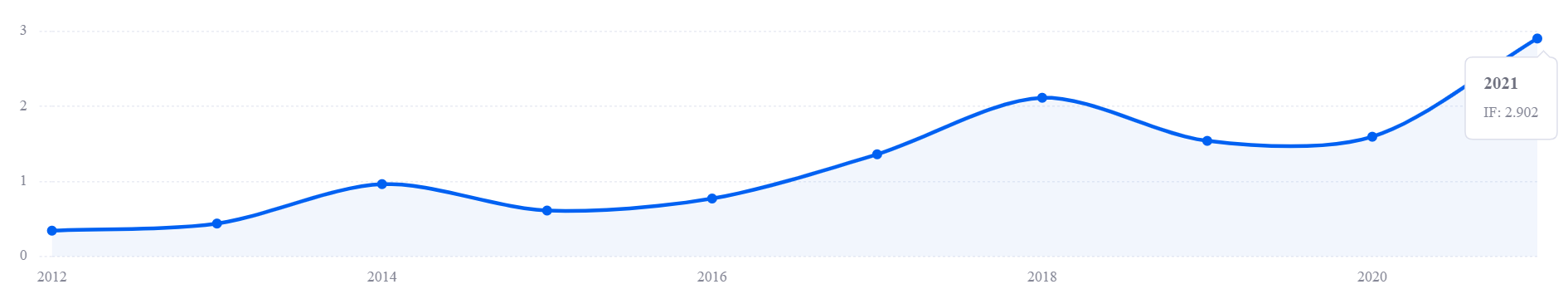 Quarterly Email Blast
Going well, but not many clicks on the hyperlinked stories.
Suggestion to increase reports on student activities.
Approached by student in Nigeria – plan to ask him to write a short story to kick this off.
Co-sponsored Journals
Transactions on Radar
AESS has 24% share
Going strong, but difficult to coordinate special sections 
October 2021 – 2023 (14 months): No. submissions / accepted publications: 68 accepted / 254 submitted = 35% acceptance
Average time to decision: 37 days
Journal of Lightwave Technology
AESS has 2.5% share
Impact factor (IEEExplore) is 4.7
MoU expiring in April 2024 
Journal of Miniaturization for Air and Space Systems (J-MASS)
MoU renewed in August 2023, AESS share is now 20%
Impact factor is 1.5
2023: No. publications: 57
2022: No. publications: 50
Open Journal of Systems Engineering
MOA being signed, AESS has 20% share
First year: No. publications: 18
Many special issues – didn’t generate many papers
Slow start due to specialised area.
SWOT Planning
Strengths: 
Impact factor of the Systems Magazine has grown from 0.77 to 3.6 over the past five years
Transactions on Radar Systems has had an amazing start with many papers and short turn around with reviews.
Number of submissions for the TAES has significantly increased in 2023 – should lead to an improved impact factor.
Timeliness of TAES has improved to 13 avg weeks for submission to publication.
Weaknesses: 
Systems magazine EIC and AEs need to be replaced.
No. of magazine submissions has reduced (no backlog)
Diversity of the Editorial Boards – specifically for the Magazine
TAES structure is not suitable for the number of incoming papers.
Not many people reading the stories in the QEB.
Opportunities: 
Advertised for new Magazine EIC. Could do the same for AEs.
Renewed focus on special issues/sections for the Magazine and TAES – could include conference special editions / sections
Special issues in new OJSE Journal
Day long meeting with the SEs / EIC to plan a way forward with TAES
Promote student initiatives in the QEB
Threats: 
T-RS – Possible lack of consensus over disparate organisations
2024 Short-Term / Long Term Objectives / Blockers
What is the most important goal you want to achieve in 2024?
Ensure that the TAES and Systems magazine are both sustainable going forward.

What do you need in terms of resources and support to accomplish this goal?
Funding to get the EICs and SEs together for a workshop.

1-3 goals that relate to the vision for this position for the next 2-5 years.
TAES needs to alter its structure with AEs/SEs to ensure it can deal with increased submissions going forward.
Systems Magazine - Recruitment of a new EIC and AEs who are committed and have clear expectations of what is expected.

What are the blockers or challenges that are preventing you from accomplishing the short and long-term objectives?
TAES - Need to wait till May to get board approval for workshop. 
Systems Magazine - Finding new AEs with the right background.
2024 Objectives
TAES
Advertise for new special sections which are complimentary open access.
Connect with AESS conferences to offer new special sections.
Meet with SEs / EIC to develop plan for increased submissions.
Complete operations manual .
Systems Magazine
Introduce 3 year terms (with second term possible) and define expectations.
Draft operations manual similar to the TAES.
Remove AEs who are not performing as expected and recruit new AEs.
Advertise for new Special Editions, including tutorials.
QEB 
Develop student ‘corner’ to increase readership.
Expand Offerings
Support growth of emerging journals (TRS and OJSE)
Other Journals to propose, or partner with?